参考資料１
大阪の府立高校等の状況
＜データ集＞
令和３年１月
1
＜目次＞
【高等学校】
　　①高等学校の生徒数の推移（全国・大阪府）
　　②高等学校の学校数の推移（全国・大阪府）
　　③学科数の推移（全国）
　　④府立高校の課程・学科別生徒数
　　⑤府立高校の学級規模の推移（大阪府）
　　⑥公立中学校卒業者数の推移と将来推計（大阪府）
　　⑦公立高校の入学者選抜の状況（大阪府）
　　⑧高等学校生徒の公私比率の推移（大阪府）
　　⑨高等学校（全・定）卒業後の進学率、就職率の推移（全国・大阪府）

　　⑩高等学校卒業者の進路（大阪府）　　
　　⑪高等学校卒業者の就職率の推移（全国・大阪府）
　　⑫部活動の状況（全国・大阪府）
　　⑬高等学校の暴力行為・いじめの状況（全国・大阪府）
　　⑭高等学校の不登校の状況（全国・大阪府、都道府県別）
　　⑮高等学校の中途退学の状況（全国・大阪府、都道府県別）
　　⑯学習費の状況（全国）　

 【支援教育】
　　①支援学校の在籍者・学校数の推移（全国・大阪府）
　　②府立高校に在籍する障がい等により配慮を要する生徒の状況（大阪府）
　　
　　③支援学級の児童生徒・学級数（大阪府）
　　④小・中学校の通級指導教室数及びその児童生徒数（大阪府）
　　
　　⑤医療的ケアの状況（都道府県別）
【教職員】
　　①教諭の平均年齢の推移（全国・大阪府）
　　②教諭の年齢構成（大阪府）
　
　【その他】
　　①国における教育改革等の動き
　　②「令和の日本型学校教育」の構築を目指して～全ての子供　　　
　　　　たちの可能性を引き出す、個別最適な学びと協働的な学び
　　　　の実現～（中間まとめ概要）
・・・28
・・・29
・・・  3
・・・  4
・・・  5
・・・  6
・・・  7
・・・  8
・・・  9
・・・ 11

・・・ 12
・・・ 13
・・・ 14
・・・ 15
・・・ 16
・・・ 17
・・・ 19
・・・ 21
・・・30



・・・31
・・・ 22

・・・ 24
・・・ 25

・・・ 26
・・・ 27
2
高等学校の生徒数の推移（全国・大阪府）
全国・大阪府とも同じような増減傾向で推移。
　大阪府では、平成元年をピークに減少し、近年はやや増加傾向であったが、27年度からは減少している。
（人）
（人）
ﾋﾟｰｸ：5,644,376（H元）
ﾋﾟｰｸ：426,706（H元）
（年度）
※国立・公立・私立の計（全日制・定時制のみ）
※各年5月1日現在（R02年度は速報値）
3
出典：文部科学省「学校基本調査」、大阪府「大阪の学校統計」
高等学校の学校数の推移（全国・大阪府）
全国・大阪府とも同じような増減傾向。
　昭和６０年頃からはほぼ横ばいだったが、近年は減少傾向で推移。
（校）
ﾋﾟｰｸ：5,512校（S63）
ﾋﾟｰｸ：288校（H3）
（年度）
※国立・公立・私立の計（全日制・定時制のみ）
※各年5月1日現在
出典：文部科学省「学校基本調査」、大阪府「大阪の学校統計」
4
学科数の推移（全国）
商業科が大きく減少している一方、総合学科が増加傾向で推移。
（学科数）
（年度）
※全日制・定時制のみ
※学科数について、同一の学科が全日制・定時制の両方に設置している場合は１として計上。
※「その他」には、理数、体育、音楽、美術、外国語、国際関係等の学科がある。
出典：文部科学省「学校基本調査」
5
府立高校の課程・学科別生徒数
府立高校において、全日制の課程の生徒数は府立全体の96.2％を占める。
　全日制の課程の生徒のうち、普通科が約63.1％。次いで、エンパワメントスクール開校により総合学科が14.8％、文理学科が10.0％、工業に関する学科が5.8％を占める。
【課程・学科別生徒数】
多部制単位制
6
大阪府教育庁調べ
※令和２年5月1日現在
府立高校の学級規模の推移（大阪府）
平成２年度頃までは、ほとんどの府立高校が１学年あたり１０学級以上の規模。その後、学級規模の減少が進んでいる。
　平成２７年度以降、８～９学級規模の学校が減少傾向にある一方、６～７学級規模の学校が増加傾向にある。
（校）
（年度）
7
大阪府教育庁調べ
公立中学校卒業者数の推移と将来推計（大阪府）
平成２９年は、ピーク時（昭和６２年）の約半数（50％）。
　今後、生徒数の減少傾向が続くと予測される。
（人）
実績値
推計値
（年度
選抜）
※令和３年度以降は、学校基本調査（令和２年5月1日現在）における
　　府内公立小・中学校在籍児童・生徒数から推計。
8
大阪府教育庁調べ
公立高校の入学者選抜の状況①（大阪府）
平成23年度選抜は、私立高校の授業料無償化拡大等の影響により公私間の流動化が起こり、新たに設置された文理学科を含む前期選抜以外は大きく倍率を下げた。
　平成25年度選抜は、選抜日程の前倒しや前期実施校の拡大により、倍率は上がった。
公立高校入学者選抜における競争倍率の推移
（倍）
※Ｈ28年度選抜より
入試制度が改定
9
大阪府教育庁調べ
（年度選抜）
公立高校の入学者選抜の状況②（大阪府）
志願倍率が大きく下がった平成23年度選抜は、大幅な定員割れが発生。
府内公立高校（昼間の学校）の志願割れの状況
（校数）
（未満数：人）
（年度選抜）
※校数・未満数とも二次選抜終了時点のデータ
大阪府教育庁調べ
10
高等学校生徒の公私比率の推移（大阪府）
昼間の高等学校の募集人員については、私立高校授業料無償化制度の実施とあわせて、公私分担比率（７：３）の設定を廃止。
　平成２３年度選抜において、初めて７割を下回わり、平成２５年度選抜～平成２７年度選抜は若干上昇した　　
　　ものの、その後は公立が低下する傾向。
　公私の生徒数は、概ね６：４で推移。
昼間の高等学校における
公立中学校卒業者の公私の受入実績比率の推移
高等学校（全日制）の公私生徒比率の推移
（年度）
（年度）
11
出典：大阪府教育庁調べ
高等学校（全・定）卒業後の進学率・就職率の推移（全国・大阪府）
全体的な傾向は、全国、大阪府ともほぼ同じような増減傾向にあり、大阪府が全国に比べ進学率が高く、就職率が低い傾向にある。
（年度）
12
出典：文部科学省「学校基本調査」
※進学率：大学・短大等への進学率（専門学校は含まず）
高等学校卒業者の進路（大阪府）
専門学校等進学者は昭和５０年頃から急速に増え、その後平成２年をピークに、平成31年にはピーク時の３５．５％まで減少。
　就職者は昭和４２年をピークに、平成３０年にはピーク時の１５．９％まで減少。
（人）
大阪府における高等学校卒業者（全日制、定時制）の進路の推移
（年卒）
13
出典：大阪府「大阪の学校統計」
高等学校卒業者の就職率の推移（全国・大阪府）
高卒生の就職率は、全国では平成４年３月以来の高水準。
　大阪府も上昇傾向だが、依然として全国平均を下回っている。
（％）
（卒年度）
※国立・公立・私立の計（全日制・定時制のみ）
出典：文部科学省「高等学校卒業（予定）者の就職（内定）状況に関する調査」
14
部活動の状況（全国・大阪府）
部活動への入部率は、高校生で概ね６０％程度で推移。
部活動の入部率の推移
【府立高校（全日制）】
（％）
文化部
運動部
（年度）
大阪府教育庁調べ
15
高等学校の暴力行為・いじめの状況（全国・府立）
府立高校における暴力行為の発生率は、全国平均を上回っている。
　いじめの認知件数は、平成２９年度以降増加傾向。
暴力行為発生件数の推移
いじめ認知件数の推移
（‰）
（‰）
（件）
（件）
（年度）
（年度）
16
出典：文部科学省「児童生徒の問題行動・不登校等生徒指導上の諸課題に関する調査」
高等学校の不登校の状況①（全国・大阪府）
不登校生徒数は、全国・大阪府とも概ね横ばい。
　府立高校における不登校生徒数の割合は、全国平均を大きく上回っている。
　不登校のきっかけは、府立高校では「本人に係る状況」の割合が全国より高い。
不登校生徒数及び出現率の推移（全日制）
不登校の要因（全日制）
（人）
（％）
（年度）
17
出典：文部科学省「児童生徒の問題行動・不登校等生徒指導上の諸課題に関する調査」
高等学校の不登校の状況②（都道府県別）
大阪府の不登校生徒数は全国で最も多い。
　1000人当たりの不登校生徒数は沖縄県に次いで多い。（全国平均：15.8）
不登校生徒数
（都道府県別、令和元年度）
（‰）
（人）
※国立・公立・私立の計
出典：文部科学省「児童生徒の問題行動・不登校等生徒指導上の諸課題に関する調査」
18
高等学校の中途退学の状況①（全国・大阪府）
中退率は、ピーク時（平成19年度）と比較して半分以下。
　中退事由は、府立高校では、「学業不振」の割合が全国と比べて大きい。
中途退学者数及び中退率の推移（全日制）
中退事由の割合の推移（全日制）
（人）
（％）
（年度）
19
出典：文部科学省「児童生徒の問題行動・不登校等生徒指導上の諸課題に関する調査」
高等学校の中途退学の状況②（都道府県別）
大阪府の中途退学者数は東京に次に多い。
　中退率は全国で10番目（同率５県）に高い。（全国平均：1.3％）
中途退学者数
（都道府県別、令和元年度）
（人）
（％）
※国立・公立・私立の計
20
出典：文部科学省「児童生徒の問題行動・不登校等生徒指導上の諸課題に関する調査」
学習費の状況
学習費総額は、全ての学校種で私立が公立を上回っている。
　　　（幼稚園：約2.4倍、小学校：約5.0倍、中学校：約2.9倍、高等学校：約2.1倍）
学校種別の学習費総額
（万円／年）
22.4
52.8
32.1
159.9
48.8
140.6
45.7
97.0
21
出典：文部科学省「平成30年度子どもの学習費調査」
支援学校の在籍者・学校数の推移①（全国）
全国的に、支援学校の在籍者、学校数のいずれもが増加している。
　　（平成２８年度は、震災を受けて熊本県が調査対象外となったため、総数は減少している。）
（校）
（人）
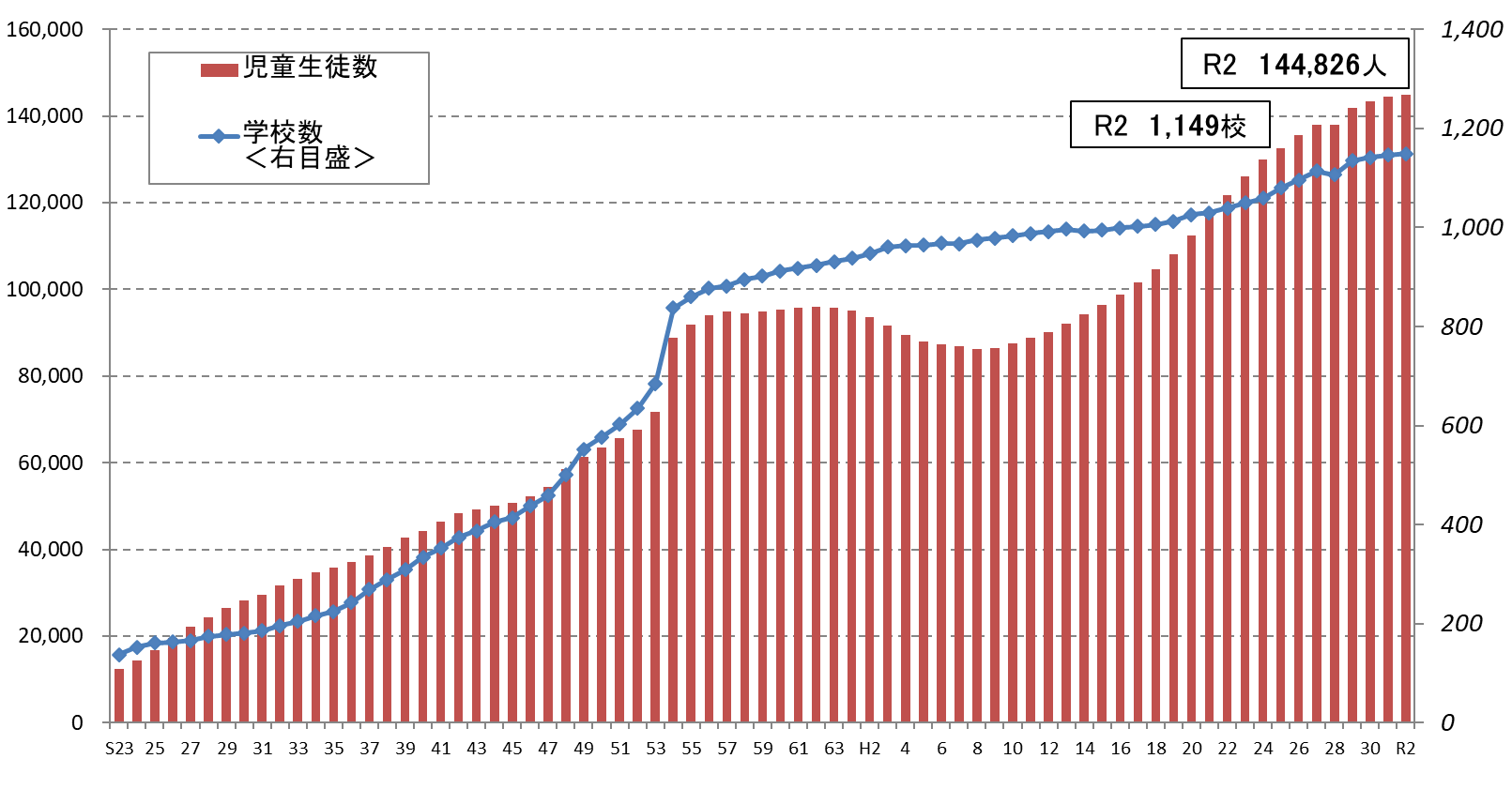 （年度）
※国立・公立・私立の計
※各年5月1日現在
※令和2年度は速報値
出典：文部科学省「学校基本調査」
22
支援学校の在籍者・学校数の推移②（大阪府）
府内及び府立の支援学校の在籍者、学校数のいずれもが増加傾向。
＜参考＞府内の特別支援学校の状況
府立支援学校の在籍者・学校数
（人）
（年度）
※各年5月1日現在
23
大阪府教育庁調べ
府立高校に在籍する障がい等により配慮を要する生徒の状況（大阪府）
障がい等により修学上の配慮を要する生徒数は増加している。
（人）
（年度）
大阪府教育庁調べ
24
支援学級の児童生徒・学級数（大阪府）
大阪府内の小・中学校における支援学級の児童生徒・学級数は、急増。
　支援学級設置率は、全国平均を大きく上回る。
支援学級の児童生徒数
支援学級の学級数・設置率
（人）
（学級数）
【全国（R1年度）】

   小学校 ： 83.4%
   中学校 ： 77.8%
※各年5月1日現在
※平成28年度より小学校には、義務教育学校（前期課程）を、 中学校には、義務教育学校（後期課程）をそれぞれ含む。
25
大阪府教育庁調べ
小・中学校の通級指導教室数及びその児童生徒数（大阪府）
府内の通級指導教室の教室及び児童生徒は、年々増加。
　平成29年度の担当教員の基礎定数化以降は教室・児童生徒とも、さらに増加。
（教室数）
今年度の児童生徒数は
政令市分が未確認
（人）
（年度）
※「通級による指導」とは、小・中学校の通常の学級に在籍する障がいがある児童生徒に対し、各教科等の大部分の指導を
　通常の学級で行いつつ、一部の授業について、障がいの特性に応じた特別の指導を特別な場（通級指導教室）で行うもの。
大阪府教育庁調べ
26
医療的ケアの状況（都道府県別）
大阪府の医療的ケアを要する児童生徒・看護師は、全国最多。
医療的ケアが必要な児童生徒数及び配置されている看護師数（都道府県別、令和元年度）
（人）
※令和2年度の文科省調査は実施されず
※対象校：公立の小・中学校（指定都市を含む）
※令和元年5月1日現在
27
文部科学省「令和元年度公立学校等における医療的ケアに関する実態調査」
教諭の平均年齢の推移（全国・大阪府）
平均年齢は上昇傾向だったが、大量退職・大量採用により、近年は低下傾向。
教諭の平均年齢の推移（公立）
（歳）
（年度）
※小・中・高校は、大阪市を除き、18年度以降は堺市を除き、24年度以降は豊能地区を除く
※支援学校は、13年度以降は府立のみ
※各年5月1日現在
出典：文部科学省「学校教員統計調査」、大阪府教育庁調べ
28
教諭の年齢構成（大阪府）
高校では、50歳代の教諭が約３分の１を占め、今後10年間で大量退職が発生する見込み。
　支援学校では、30歳代以下の教諭が半数を占めている。
【府立高等学校】
【府立支援学校】
（歳）
（歳）
（人）
（人）
29
大阪府教育庁調べ
※令和2年5月1日現在（年齢は、令和2年度末年齢）
国における教育改革等の動き
30
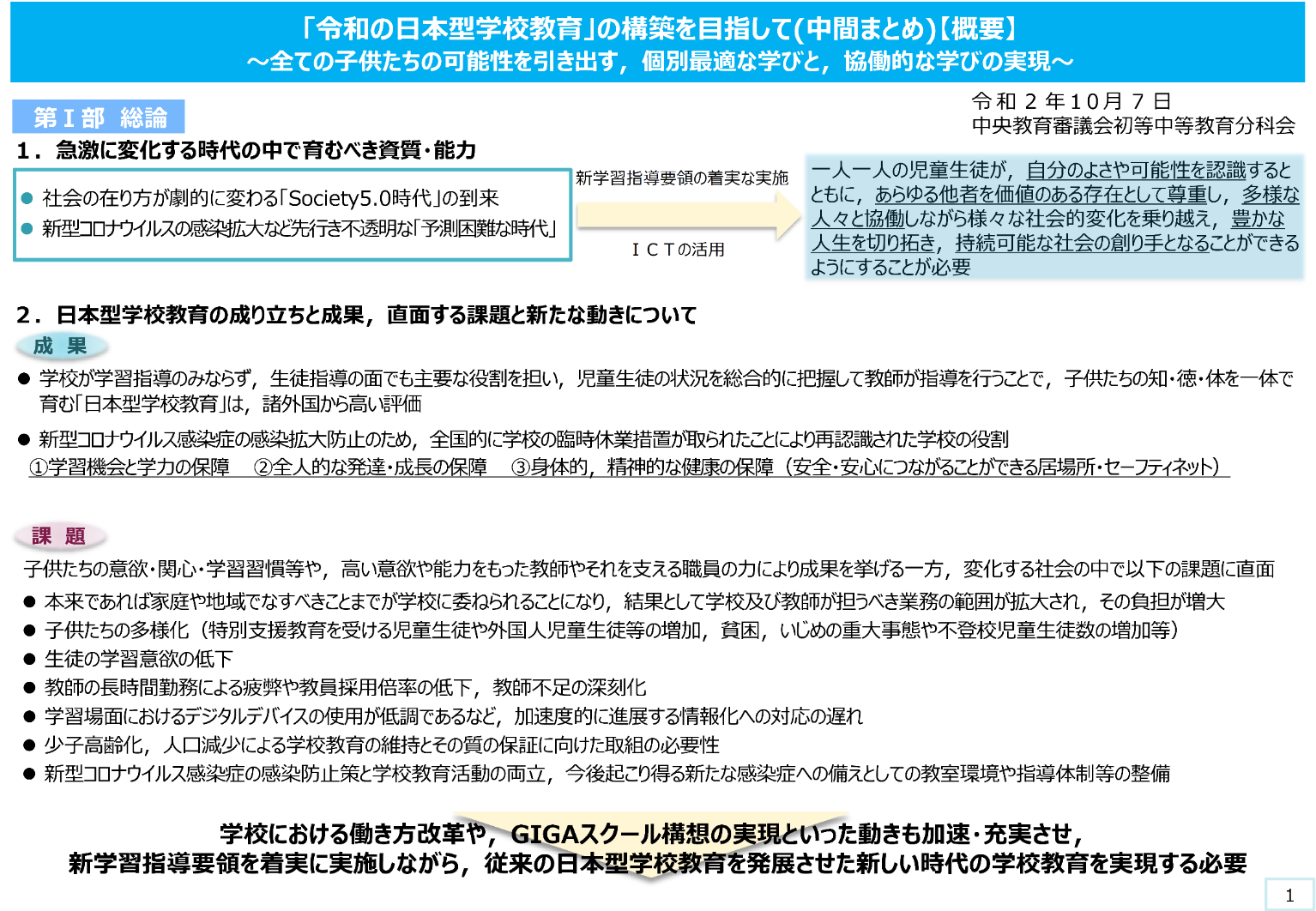 31
31
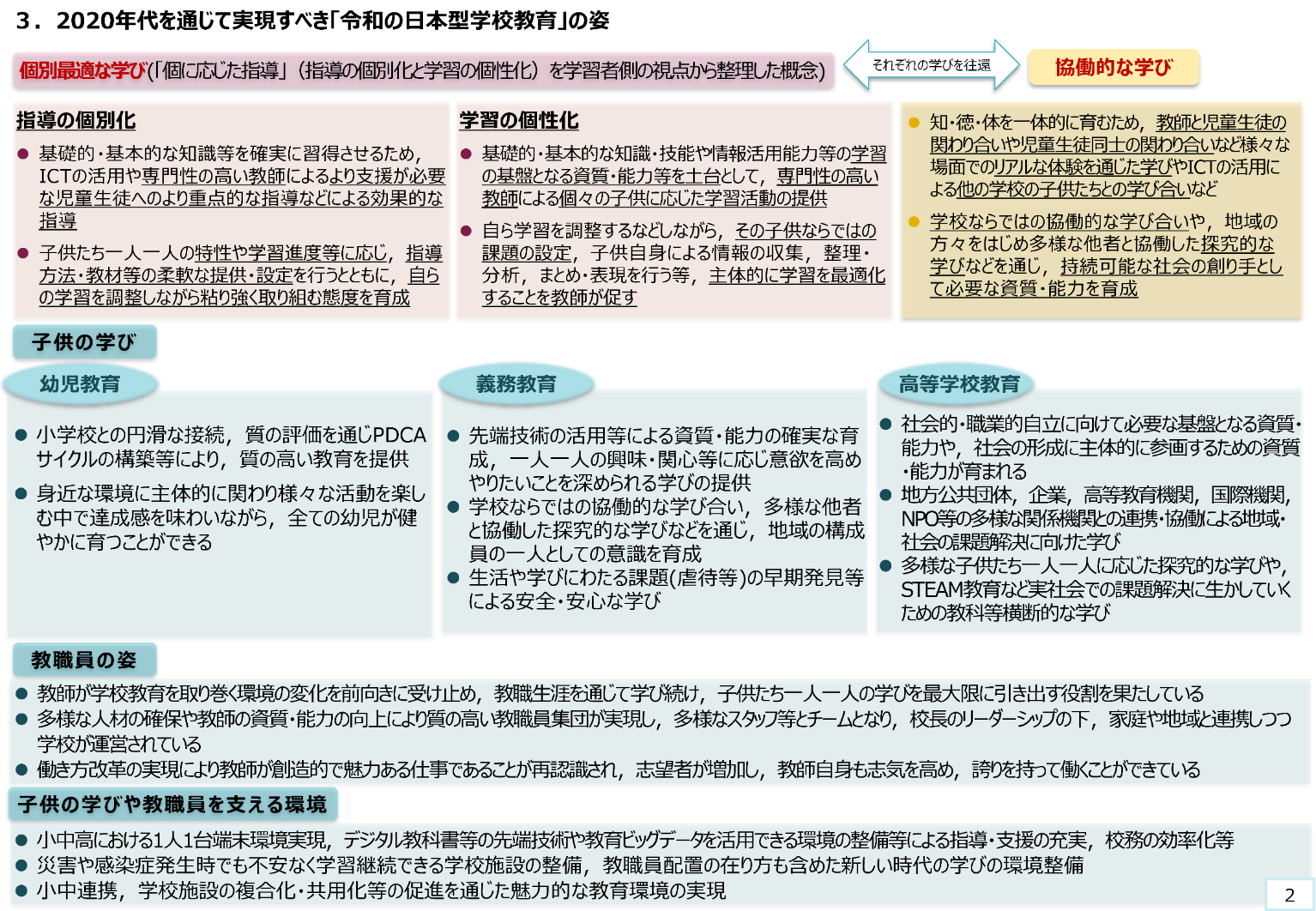 32
32
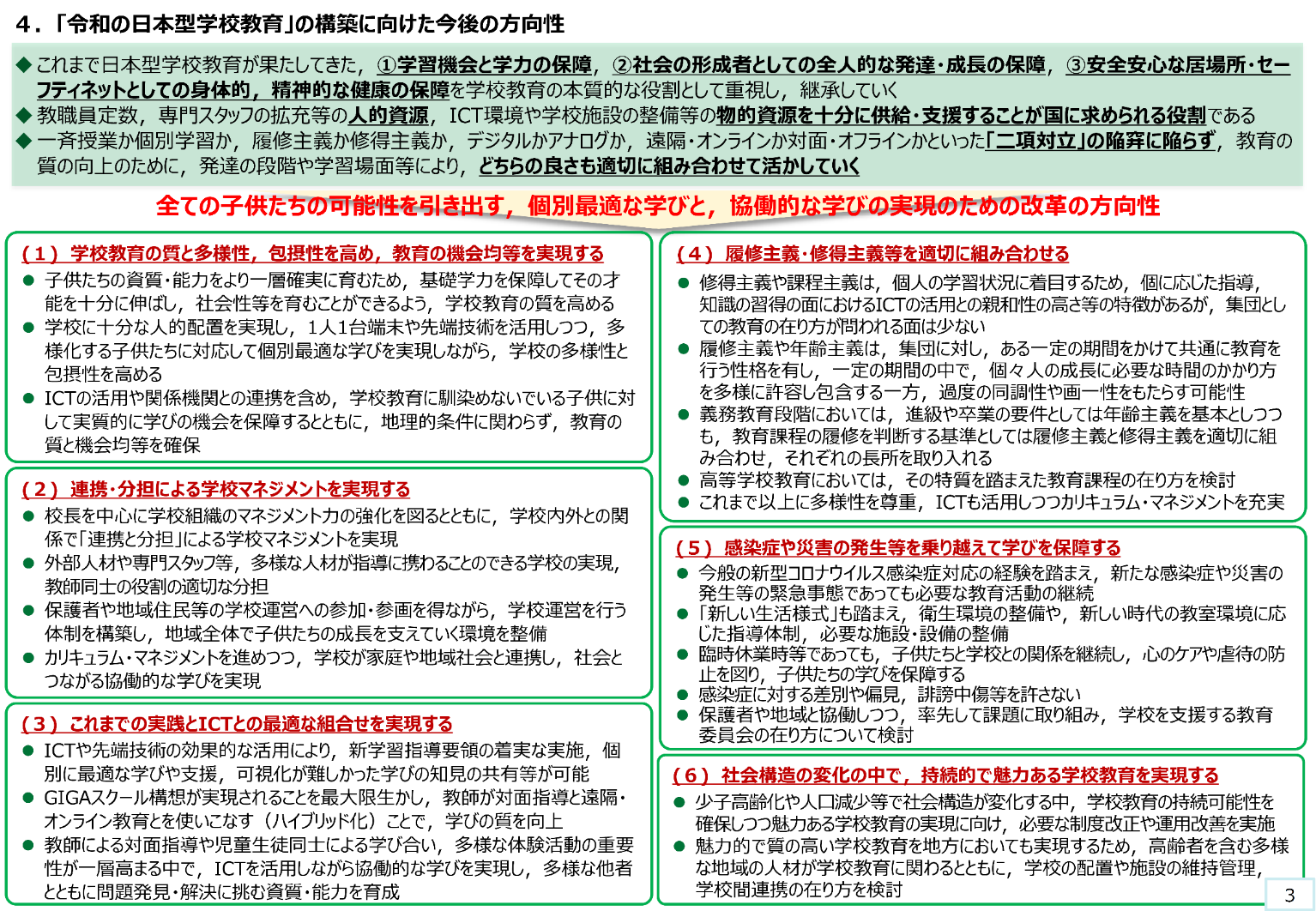 33
33
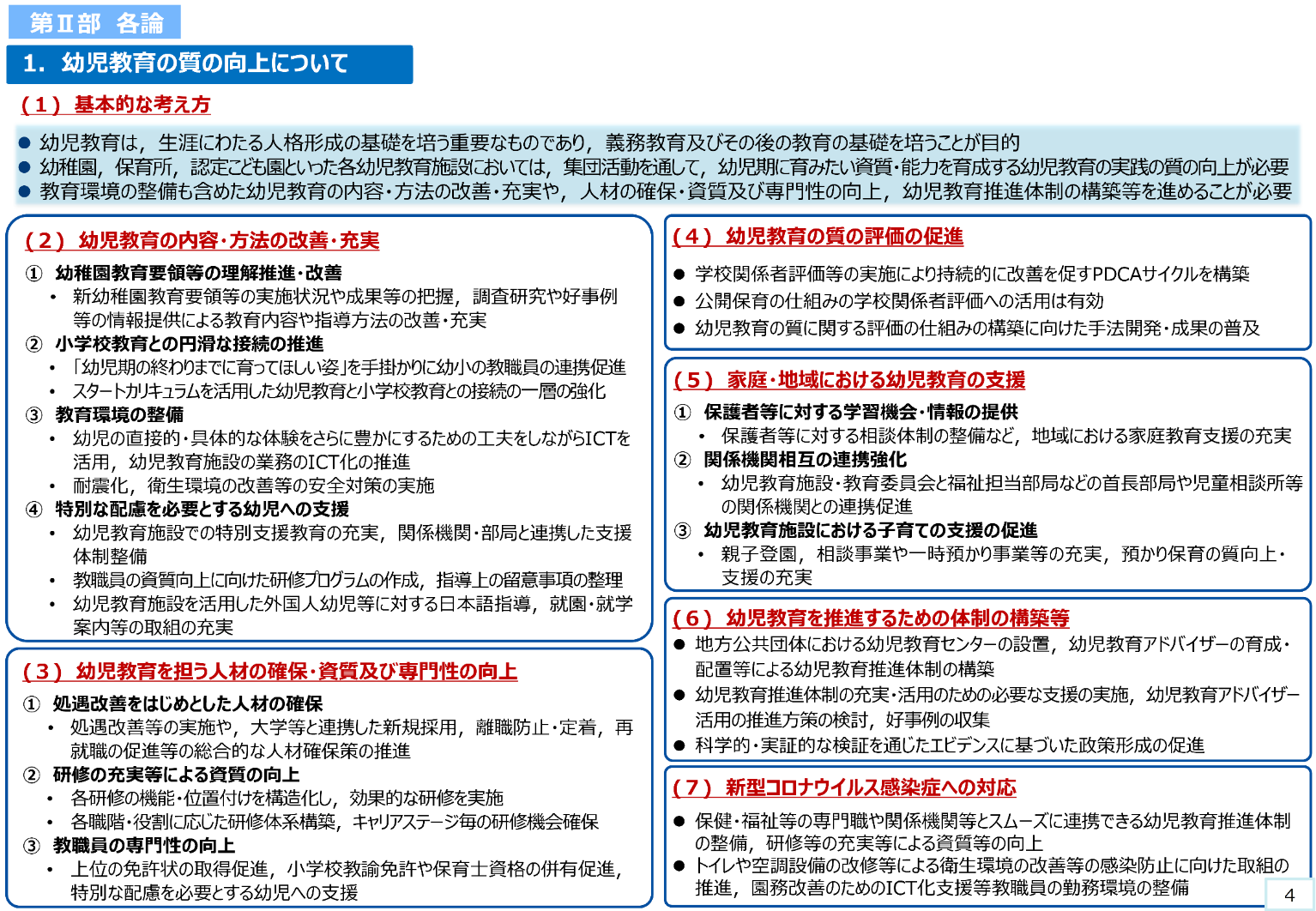 34
34
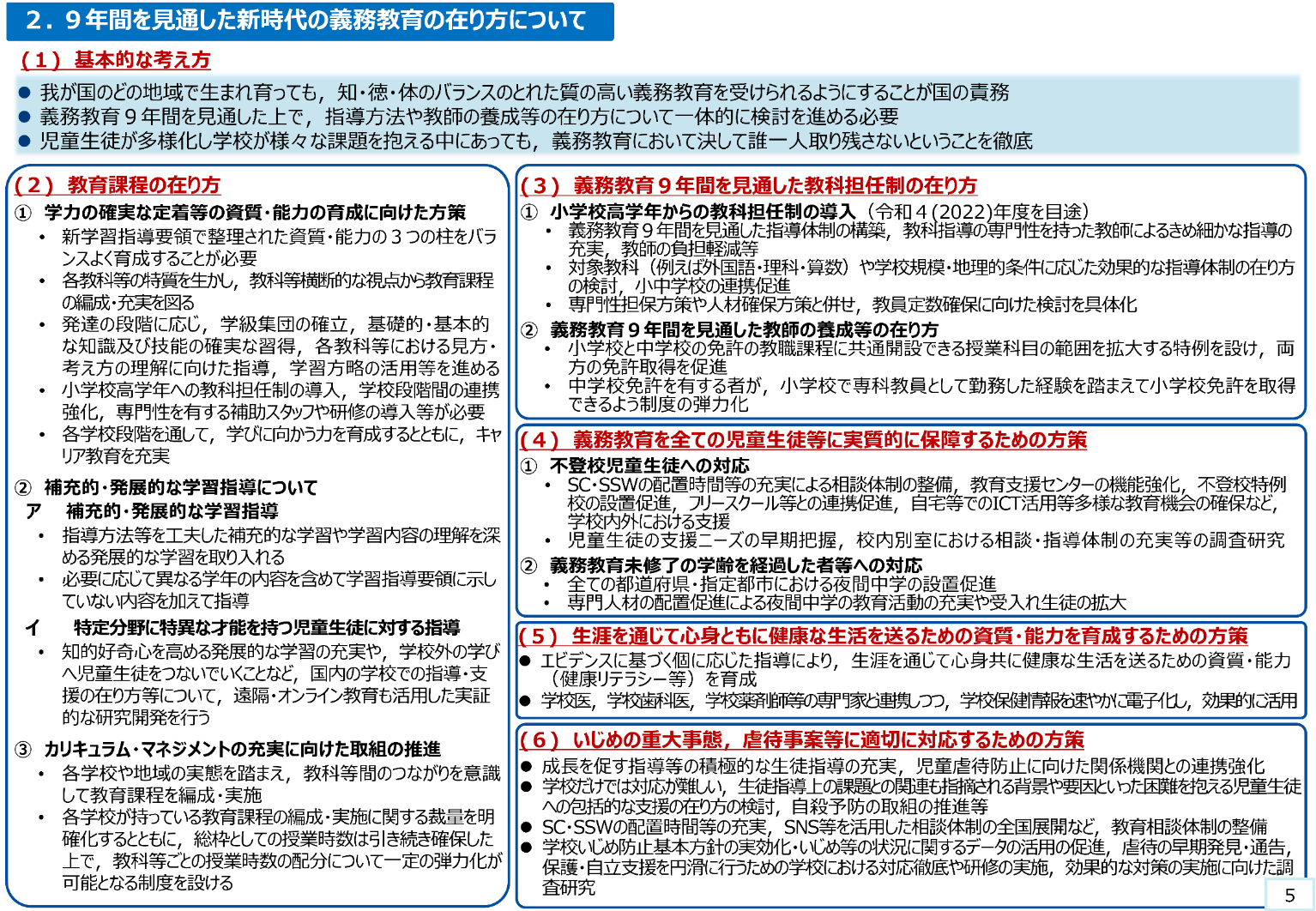 35
35
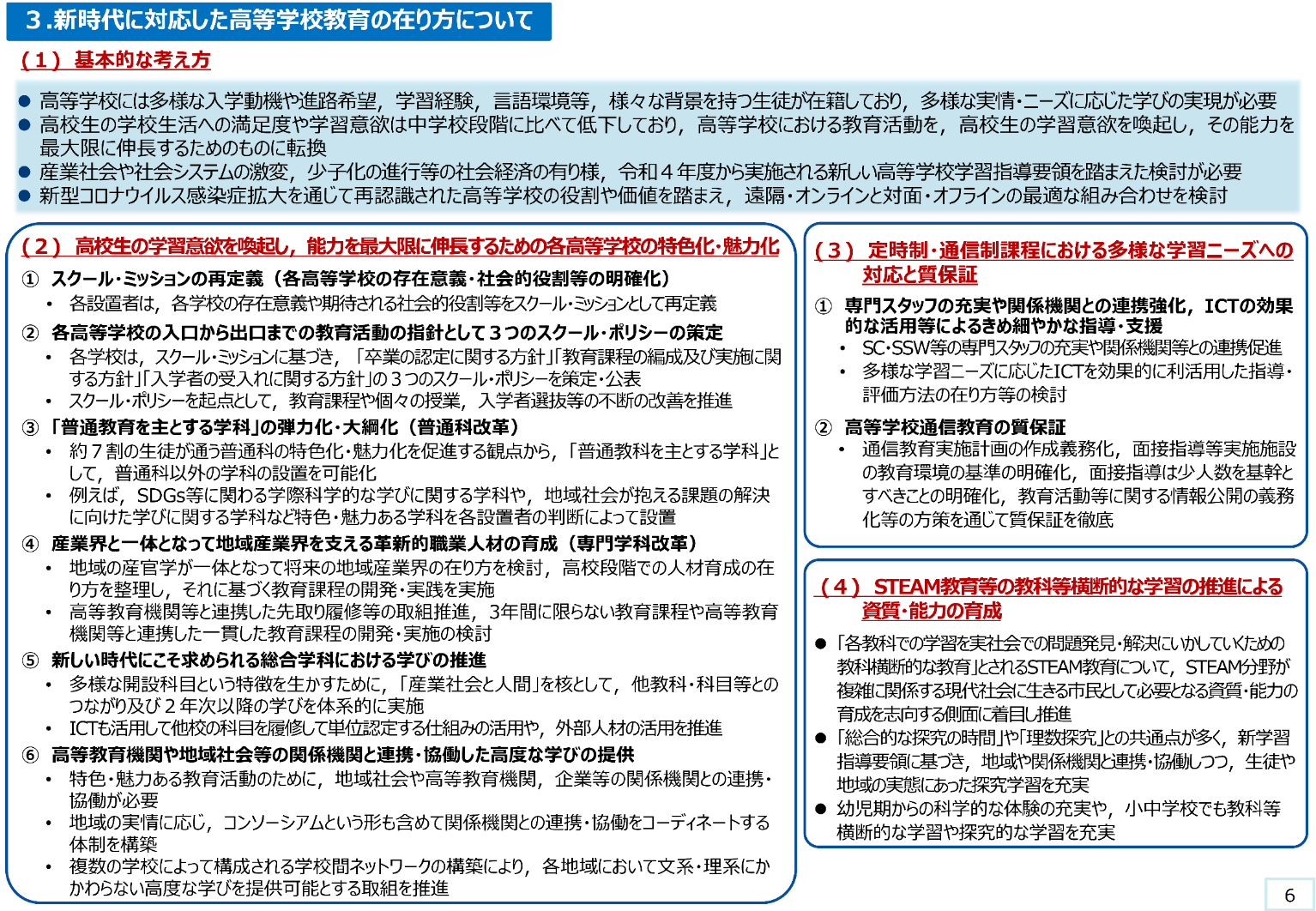 36
36
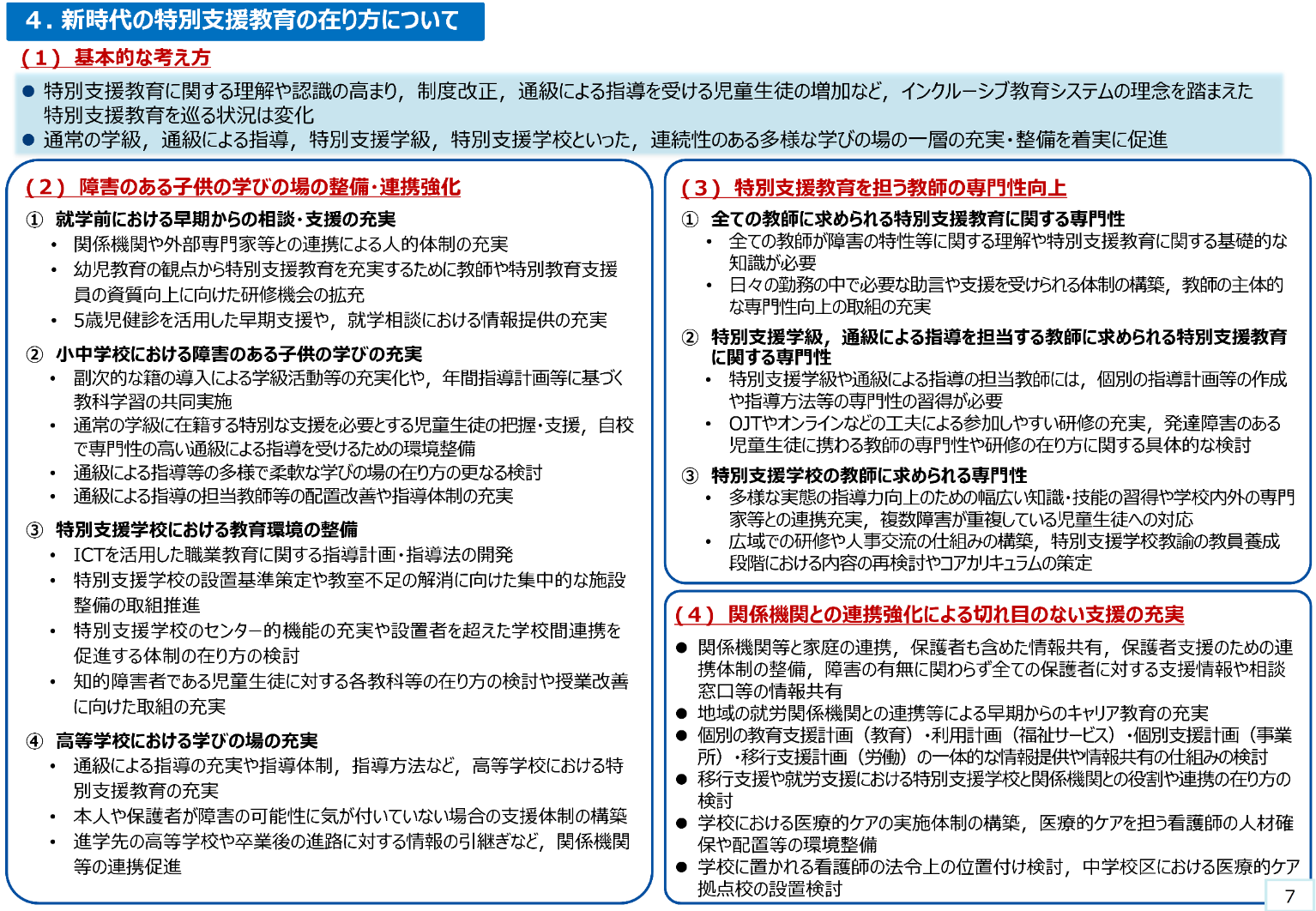 37
37
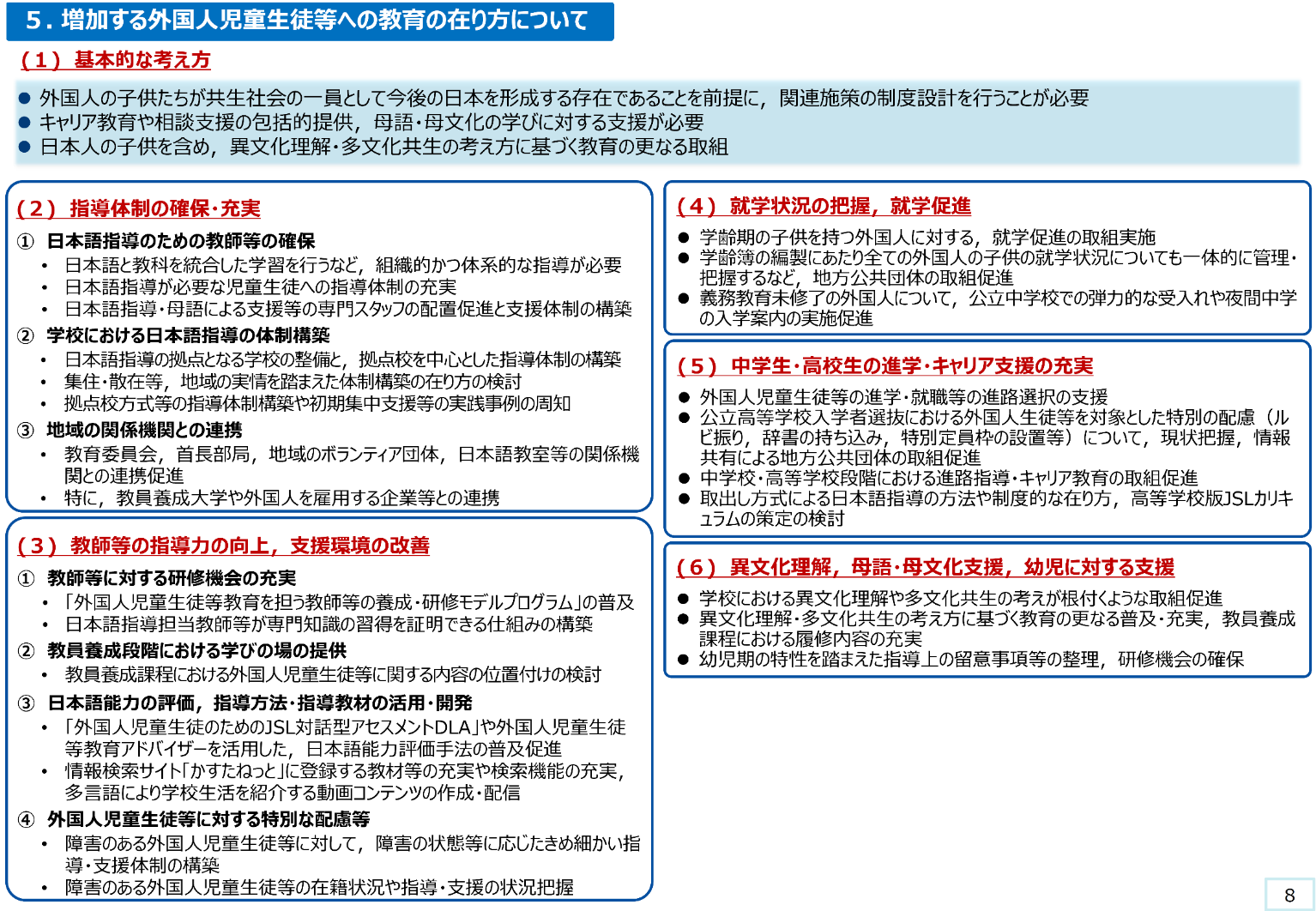 38
38
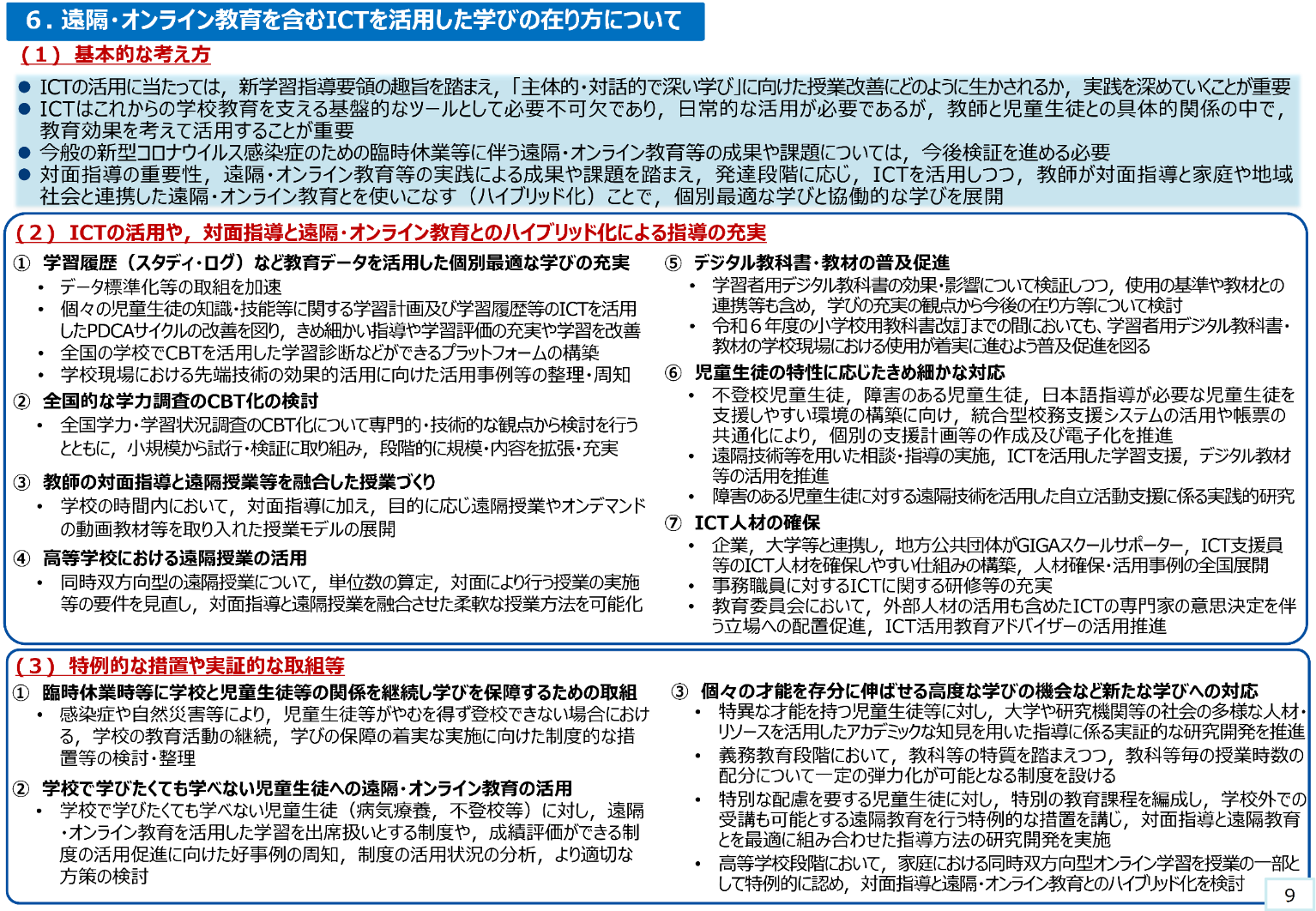 39
39
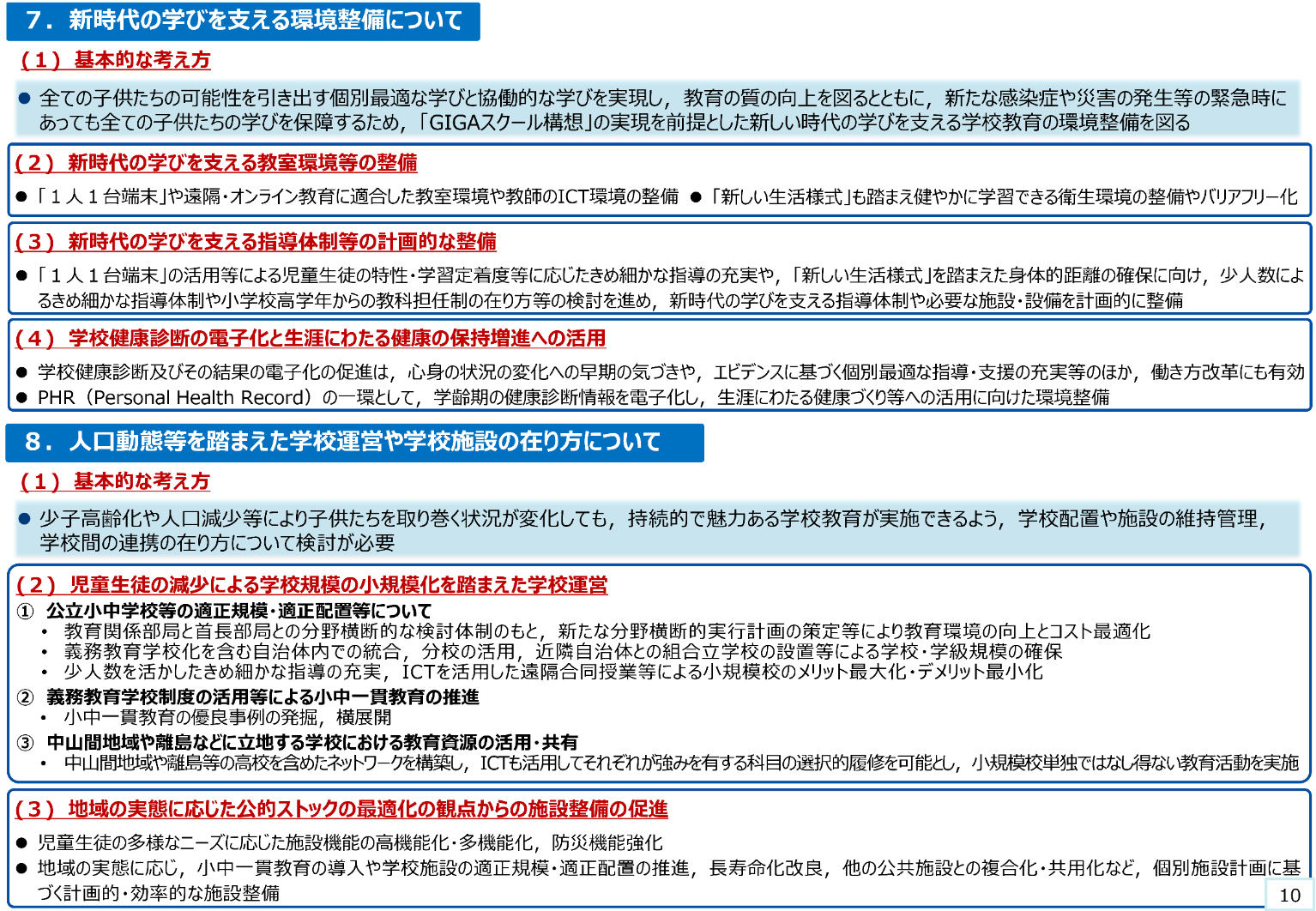 40
40
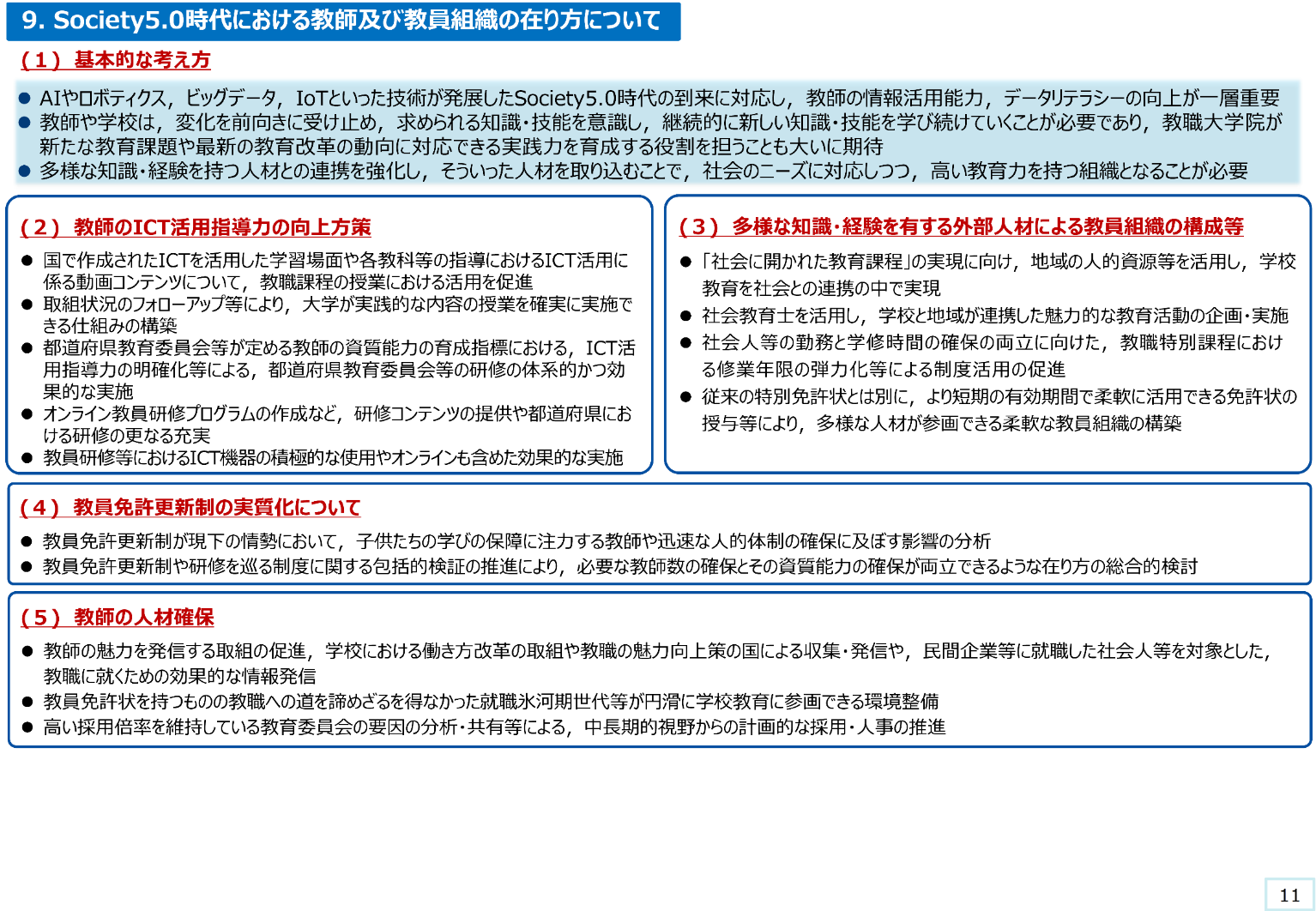 41
41